Recent studies on
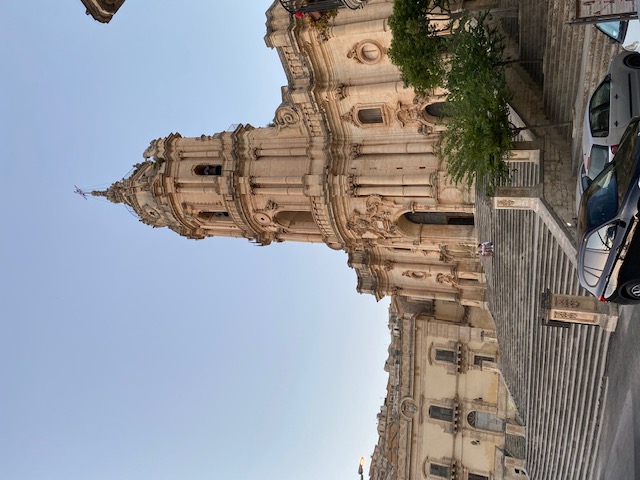 Neutrino oscillations
A. Yu. Smirnov
Max-Planck-Institut fur Kernphysik,
         Heidelberg, Germany
MAYORANA Workshop   
Modica, Sicily ,  July 13, 2023
Content
Space-time localization diagrams
Coherence, entanglement and wave packets
Propagation and quantum decoherence
Refractive neutrino mass and oscillations
Dm412 =  1 - 2 eV2
Space-time
LSND
localization diagrams
reflect computations of oscillation 
amplitudes in QFT, 
visualizes various subtle issues
Space-time localization diagram
E.Kh. Akhmedov, D.  Hernandez,  A.Y.S. 1201.4128 [hep-ph]
A.Y.S. 2212.10242 [hep-ph]
Produced and propagated neutrino state
|nP>  = y1P|n1 > + y2P|n2 >
yiP = yiP(x – vit)
the wave packets with time width stP, 
vi - group velocities
Detected state
|nD>  =  y1D|n1 > + y2D|n2 >
- the detection WP, time width  stD
yiD = yiD(x – xD, t – tD)
Amplitude: projection of propagated state onto detection state.
L- baseline
For simplicity  yiD(x – xD, t – tD) = d (x – L) yiD(t –tD)
A (L, tD) = <nD|nP>  = Si Ai(L, tD) = Si   dt yiD* (t –tD) yiP(L – vit)
generalized WP
Space-time localization diagram
Oscillation probability
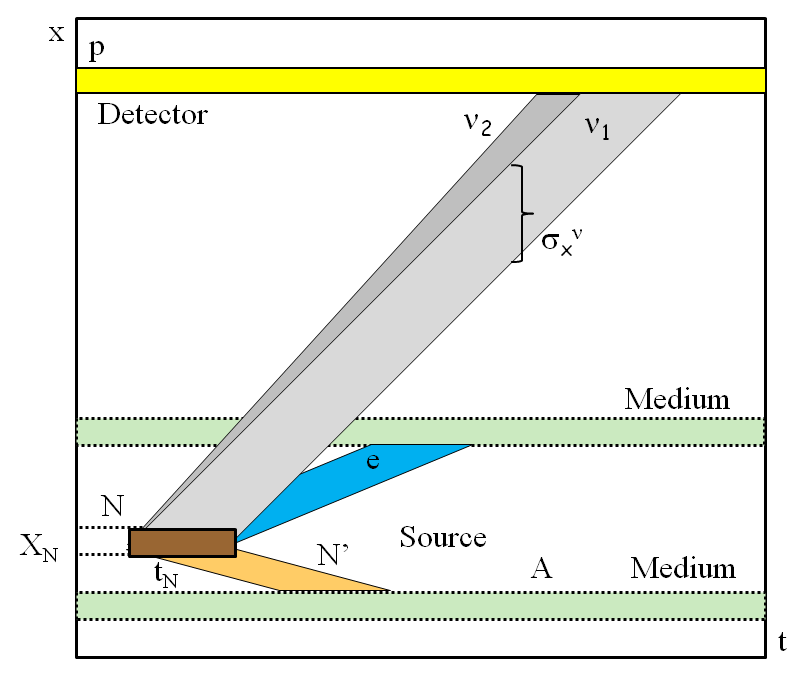 x
P (L) =  dtD|A(L, tD)|2 =
  
 dtD [|A1(L, tD)|2  + |A2(L, tD)|2]
distance
+ 2Re   dtD A1(L, tD)*A2(L, tD)
interference
Here we considered elementary processes of interactions
t
time
Further integration over interval of baseline  L due to finite sizes of the source and detector
N  N’ + e- + n
The slopes of bands are determined by group velocities
Detection
two extreme cases
stD >> stP
stD << stP
short detection coherence time
long detection coherence time
yiD (t – tD) ~ d (t –tD)
Ai(L, tD) ~ yiD(L/v - tD)
Ai(L, tD) ~ yiP(L – vitD)
restoration of coherence if
Interference is determined by overlap of produced WP
stD >> tsep
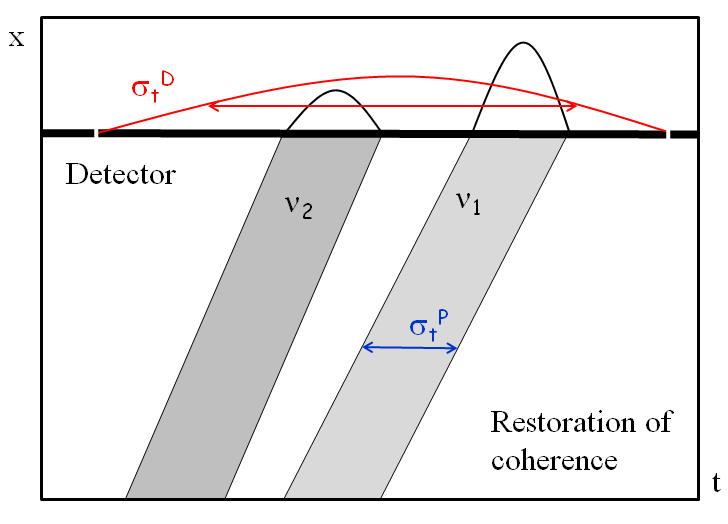 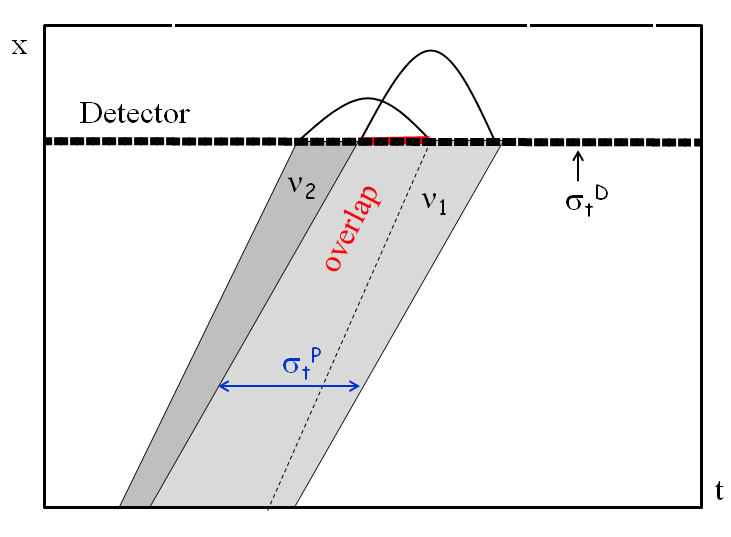 Production
E.Kh. Akhmedov and A.Y.S.
[hep-ph]
WP’s are determined by localization region of the production process: by overlap of localization regions of all particles involved but neutrinos.
N  N’ + e- + n
Consider b decay,
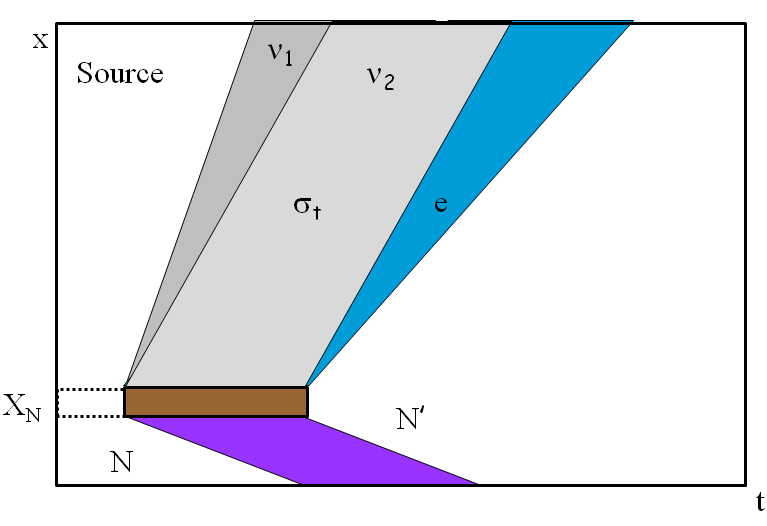 If  N’ and e-  are not detected or 
their interactions can be neglected
localization of process is given by localization of atom N
distance
The latter is determined by time 
between two collisions of N, tN
sx ~ vntN ~ XN c/vN
time
enhancement factor for
length of neutrino WP
Entanglement and correlations
If N’ or/and e-  are detected or interact, this may narrow their WP’s 
and consequently the neutrino WP.
If e- is detected during time interval te < tN, the size of n WP 
will be determined by te
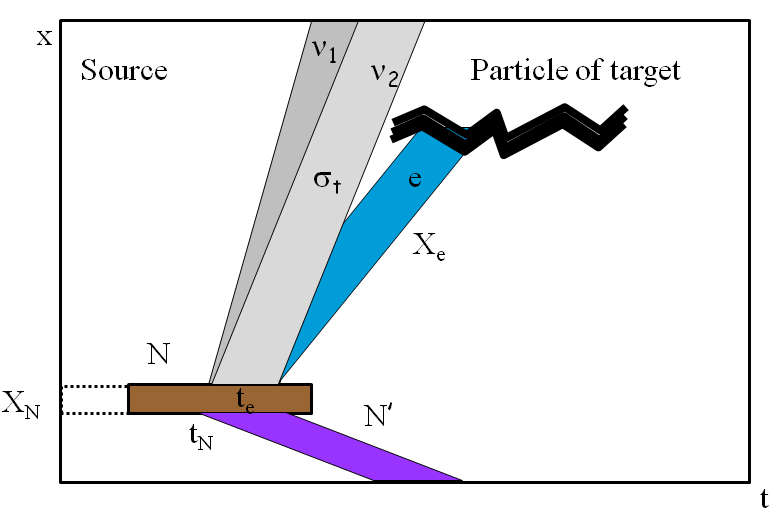 tcoll
If  e- interacts with particles of medium which have very short time between collisions tcoll, then sx ~  ctcoll
distance
Similar to the EPR paradox
time
n emission and interactions of e-  should be considered as unique process;  
contributions to its amplitude from different e-interactions regions 
 appear with random phases xk  incoherent
Atot = Ak ei
xk
Wave packets and QFT
Eventually the oscillation probability depends on localization of  external particles and baseline L.
L. Stodolsky
Neutrino WP are “unnecessary”,  at least in setups without time tagging
Neutrinos play the role of transmitter of information from production region to the detection region
Complete QFT consideration which confirms these statements including results on decoherence:
R. Krueger , T Schwetz  2303.15524 [hep-ph]
Dm412 =  1 - 2 eV2
Propagation  decoherence
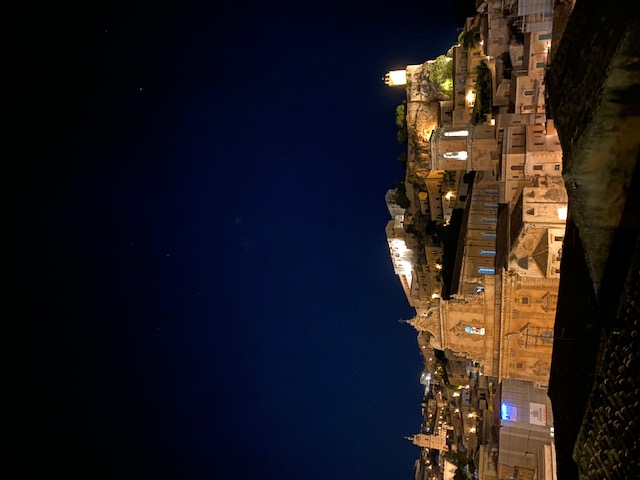 LSND
Recent activity is related to  reactor and Ga source oscillation searches, attempts to measure size of neutrino WP
Observing propagation decoherence
x –t space: separation of wave packets of mass states due to difference of group velocities
equivalent to integration over the energy uncertainty
Y
f(E)
sE ~ 1/ sx
sx
E
x
Suppression of interference  damping of oscillations
Survival probability :
Pee  = Pee + ½ D(E, L) sin2 2q cos f
Damping factor for Gaussian WP
D(E, L)  = exp [- ½(L/Lcoh)2]
Coherence length
Information is not lost 
and can be restored at detection
E2
Dm2
Lcoh  = sx
Decoherence of reactor neutrinos
A de Gouvea, V De Romeri, 
C.A. Termes, 2104.05806 
[hep-ph]
Bound on size of the WP
KamLAND
Daya Bay, RENO
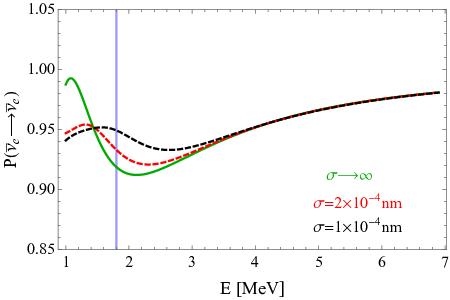 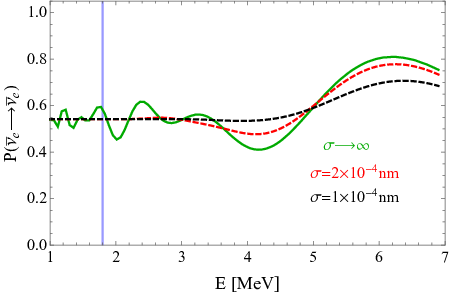 Expected
damping effect
Absence of decoherence (damping) effect means
Dm2
2E2
L << Lcoh
sx > L
Analysis of data:
sx > 2.1 x 10-11 cm  (90% C.L.)
The bound corresponds to the energy resolution of detectors dE
sx ~  1/dE
Other studies
Daya Bay: decoherence due to finite momentum spread sp
sp /p < 0.23  (95% C.L.)
F.P. An, et al, 
1608.01661 [hep-ex]
for p = 3 MeV:  sx ~ 1/sE = 2.8 x 10-11 cm
JUNO in future may set the limit
J. Wang et al.
2112.14450 [hep-ex]
 sx > 2.3 x 10-10 cm
sp /p   < 10-2 (95% C.L.)
C.A.Arguelles et al, 
2201.05108 [hep-ph]
Decoherence in oscillations of active – eV scale sterile
Damping effects in various experiments computed 
for sx = 2.1 x 10-11 cm (as found in A de Gouvea et al).
WP’s of reactor neutrinos
Source:  b-decays of fragments  N of nuclear fission
N  N’ + e- + n
N quickly thermalize   in equilibrium with medium in the moment of decay  the average velocity:
vN ~ [3T/ mN]-1/2
If N’ and e-  are not detected or their interactions can be neglected, 
localization of  n production process  is given by localization of N.
sx ~ vntN ~ XN c/vN
tN - time between two collisions  of N with other atoms
tN ~ [sAA nU vN]-1
sAA geometric cross-section  sAA ~ p(2rvdW) 2
Van der Waals radius
nU - number density of Uranium
sx = 2.8 x 10-3 cm
Effect of accompanying particles
Duration of n production process 
is given by the shortest mean free time among particles involved
Consideration of x-t localization 
of interactions of accompanying particles.
Chain of k  processes of secondary  interactions till  equilibration (thermalization)
Electrons  have the shortest
st = te = Xe/ve
Xe is determined by ionization 
of uranium, seU
...
e + A  e’ + A’
A
ni
Xe = (nU seU)-1
te
N
st ~ tN /2k
sx = 2 x 10-5 cm
sx = (5 – 10)x 10-5 cm
“short cut” estimation: can be considered as the upper bound
Implications
1.
sx >> sxexp
sx / sxexp = 105 - 106
2.
sE ~ 1 eV
Corresponding energy uncertainty
while energy resolution dE ~ 105  eV
To be sensitive to WP separation energy resolution function should be known with better that 10-5 accuracy
For Cr source:
sx = 1.4 x 10-4 cm
3.
Large Dm2 does not help since oscillatory pattern shows up at L ~ ln
4.
but  Lcoh ~ ln ~ 1/Dm2
 Dm2 cancels in damping factor
If some additional damping is found,  it is due to some new physics and not due to WP separation
5.
Experiments with L ~  Lcoh ?  Lower energies? Widening lines?
6.
Quantum
Dm412 =  1 - 2 eV2
decoherence
LSND
non-inversible, 
no restoration
Quantum decoherence
Valentina De Romeri, et al
2306.14699 [hep-ph]
Interactions with (stochastic) environment.  Neutrinos – sub-system
Open quantum system framework.
E.g. Fluctuating nature of space-time in quantum gravity.
Dissipative term in equation for the density matrix   … D
D = || Gij || in the mass basis 
Damping factors at the oscillatory terms (phase dependent)  
in the oscillation probabilities (similar to separation of WP effect)
n = -2   …  +2
n
E
E0
exp [- Gij(E) L]
Gij(E) = Gij(E0)
n = 2 – QG, 
n = - 4 WP separation
Analysis of experimental data:
Gij (1 GeV) < 8x10-27 GeV,  90% CL (n = 2)  from MINOS
different dependence on energy, masses
Lcoh(1 GeV) = 1/ Gij = 2.5 x 107 km
Decoherence in Stochastic GW background
Pulsar timing array (PTA): NANOGrav, EPTA, PPTA, CPTA
3 – g 
  2
f – frequency, nHZ range
hc(f) = A* (f year)
GW strain:
g = 2.5 – 4.2
A* = (3 - 10) x 10-15
Origins: inspiral supermassive BH binaries, cosmic strings, phase transitions, inflation
G. Lambiase et al, 
2306.16977 [astro-ph.HE]
exp [- Gij(fmin , fmax , L )]
Damping oscillatory terms
|A* |2 
(lij /2p year)2
3
64 (g -1)
1
(fmin year) g-1
Gij(fmin , fmax , L)] =
Strong decoherence at E < Eth  determined from condition  Gij > 1
1/2
3
g - 1
1
 16 (fmin year) (g-1 )/2
Eth = Dm212  year |A* |
For  fmin = 30 nHz,   g = 4   Eth = 20 keV
Dm412 =  1 - 2 eV2
Oscillations and
nature of neutrino mass
LSND
Neutrino mass - dynamic  characteristic generated by interactions
Neutrino condensate, 
Refractive mass ...
Refractive neutrino mass
the simplest example
Target (DM): complex scalar field f with mass mf
Mediator:  ck – light Majorana fermions with masses mck
at least two c are needed to explain data
Lagrangian:
L  = gak naL ckR f  + ½ mck ckRTckR + h.c.
k = 1,2,  a = e, m, t
gak < 10-7
bound from SN, ...
We assume zero VEV  <f> = 0
The interaction can be generated via mixing of f with SM Higgs boson
No usual vacuum mass or this mass is subdominant
S. F Ge and H Murayama, 1904.02518 [hep-ph]
Refraction on scalar DM
Ki-Yong Choi, Eung Jin Chun, Jongkuk Kim, 
1909.10478 [hep-ph]
Elastic forward scattering of n on background scalars f with fermionic c mediator
2012.09474 [hep-ph]
Effective potential
nL
f
VB
nL
nL
c
c
Wolfenstein
limit
f
f
nL
f
1/E tail
Resonance:  s = mc2
0
for f at rest the resonance n energy:
mc2
2mf
ER =
resonance
E
0
ER
Energy dependence of Matter potential
~
|V|
If mediator is light as well as  target particle is light, the 1/E dependence shows up at low explored energies.
The same dependence as vacuum mass term  in the Hamiltonian of evolution
Ki-Yong Choi, Eung Jin Chun, 
Jongkuk Kim, 1909.10478, 
2012.09474 [hep-ph],  
Shao-Feng Ge
Wolfenstein limit
1/E
Can substitute neutrino mass?
E
resonance
Generic feature 
of scattering
Refractive mass squared
Manibrata Sen, AYS, 2306.15718 [hep-ph]
Introduce the refractive mass squared as
V = mref2/2E
|Dmref 2|
existing
observations
So that the potential has the form of usual vacuum contribution
true mass2
mref2 = 2EV
relic n
ER
mref2  = constant –
 checked down to 0.1 MeV
E
The decrease of mref2  with E allows to avoid 
the cosmological bound 
on sum of neutrino masses
~ constant mref2   explains oscillation data
  ER  << 0.1 MeV
Large number density of target particles is required  
form substantial part of whole DM
Viable ranges of parameters
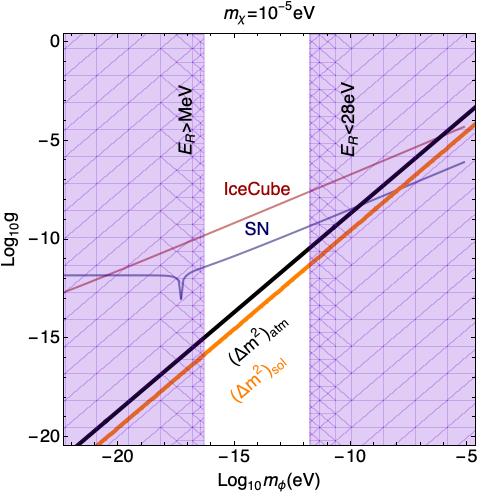 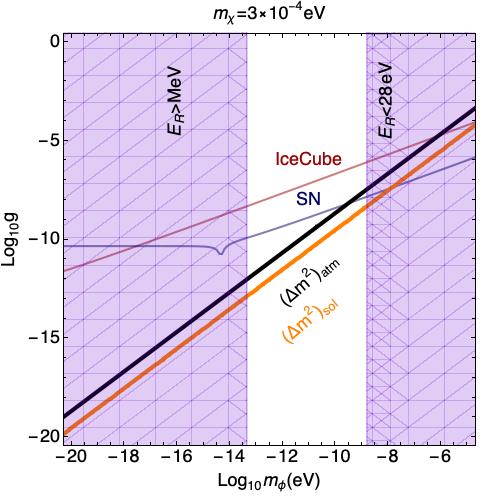 Bounds and
regions required  for explanation of 
oscillation data 
by refraction in 
g – mf plane for 
different values of mc
oscillations
cosmology
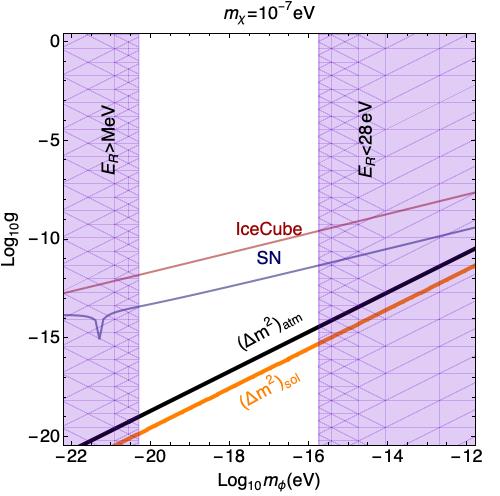 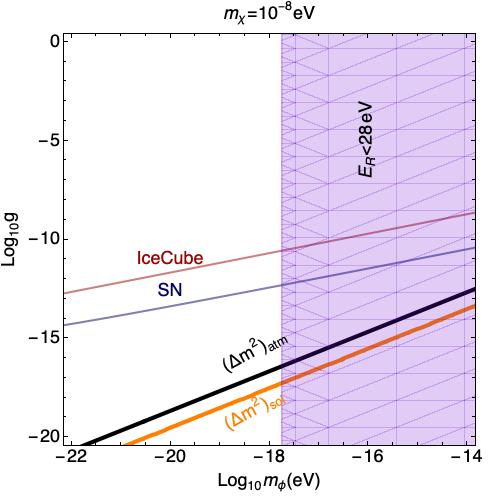 Perturbativity and resummation
Radius of interactions below resonance :  rc = 1/mc
Large number of scatterers  f within interaction volume.
Processes with many f should be taken into account
n f f f   n f f f  ...
n f f   n f f
n      c        n        c     n
Expansion parameter
Dmatm2 
  2E mf – mc2
V 
mf
z =        =
f       f*      f       f *
z   increases with decrease of energy and becomes  z = 1  already above resonance
d << rc << lf
Unusual setup
d = n1/3  - distance between scatterers
lf = 2p/kf = 2p/vmf - de Broglie wave of f
v ~ 10-3 - virial velocity in Galaxy
Coherent classical field
System of f  with large occupation number can be treated as a classical  scalar field
1/4
rf 
2pv3
lf3nf >> 1
mf << 2p
Condition
mf << 30 eV is well satisfied
In terms of QFT such a scalar field fc can be introduced as an expectation value of the field operator in the coherent state:
fc  = <fcoh| f |fcoh >
dk
(2p) 3
k = mf v
|fcoh> =  exp             [fa(k)ak + + fb(k)bk]  |0 >
It can be parameterized as
F2 ~ rf /mf2
fc(x) = F(x t) e-iF
Neutrino mass in classical field
In the Lagrangian:  f   fc
mass terms  mak = gak fc*
L  = gak ckR naL fc*  +  h.c.
Mass matrix in the basis (nf, ccL)  =  (ne, nm, nt ,  c1 , c2)
0                gak fc* 
gka fc*     diag (mc1 , mc2)
M =
The Hamiltonian
|F| 2 Sk gak gbk*      gak F mck eiF  
 
gka* F* mck e-iF                      Mc2
1
2E
1
2E
H =       M M+  =
Mc2 = f( |F|2, | gak| 2, mck2 )
Oscillations in classical field
Active neutrino mass matrix squared – no dependence of 
the refractive mass on energy, no resonance.
Above resonance coincides with mass squared computed by scattering
May have time variations
Cosmological bound ?: some other mechanism
n -  h   mixing   additional bounds
Summary
Space-time localization diagrams visualize (uncover) the key aspects of neutrino oscillations (coherence entanglement ...)
Effect of propagation decoherence (damping) is unobservable in the present reactor and source experiments. If some additional damping is found  due to new physics
Quantum decoherence irreversible – quantum gravity, 
 oscillations in stochastic GV   damping of oscillations
Neutrino scillations can test nature and origins of neutrino mass 
Which is dynamical characteristic
Important study: search for time, space and energy 
Dependences  of oscillation parameters.
Backup
**
Propagation decoherence and energy resolution
integration over the energy resolution of setup – another sources of damping
E.Kh. Akhmedov and A.Y.S.
 2208.03736[hep-ph]
R(Er , E)   energy resolution in experimental set-up (width dE ):
              - spectrum of produced neutrinos  (line),  or
              - energy  resolution of a detector
f(E, E) – WP of produced neutrino in  energy representation
acts on oscillations as R does, and can be attached to R(Er, E)
Effective resolution function
Reff (Er , E)  =    dE R(Er , E) |f(E, E)|2
For Gaussian f and R, Reff is also Gaussian with width
dE2  + sE2
The problem: to disentangle the two contributions
F(E)
Refraction mass vs. VEV mass
Refraction mass is different in different space-time points and also depends on energy:
mref2 (x, t, E) = nf(x, t) f(E)
E.g. mref2 is different in solar system,  center of Galaxy,  intergalactic space
The average  mref2 (z)  in the Universe increased in the past.
In contrast, the  VEV mass is determined by minimum of the potential, 
And it is not redshifted. Still it can depend on t and x, e.g. in the presence of topological defects and due to thermal corrections to the potential in the Early Universe
Oscillations in GV background
Hvac   Hvac + Hg  Hvac [I + (A+ h + + Ax hx )]
In contrast to QG case decoherence strengthens with decrease of energy
Landscape of studies 2021- 2023
About 100 +70 papers with “Neutrino oscillations “ in  titles
Coherence, 
Entanglement in neutrino oscillations
Collective  neutrino oscillations
Micro vs. macro description
Quantumness, Tests of quantum mechanics
Oscillations in modified metric, gravity
Oscillations in gravitational waves background
Mater, medium effects in presence of new interactions (long range forces, DM ), 
Modification of QM, evolution equation
Effects of Lorentz invariance violation, 
Equivalence principle violation
Parameter symmetries 
…
Topics:
All aspects, components, characteristics of oscillations are under investigation. They can be classified as…
G.Dvali , L Funcke, 
1602.03191 [hep-ph]
Vacuum and properties of oscillations
Neutrino vacuum condensate due to gravity. Order parameter
<Fab > = <naTCnb > ~ LG  = meV - 0.1 eV
Cosmological phase transition at T ~ LG
Neutrinos get masses mab ~ < Fab >
(Charged lepton masses generated by usual Higgs field)
m ~ U(q)T <F> U(q)
<F> = diag (F11, F22, F33),
mixing matrix
Relic neutrinos form bound states  f = (naTnb )
T < LG
decay and annihilate into f (neutrinoless Universe)
Symmetry of system SU(3)xU(1) spontaneously broken by neutrino condensate - f are goldstone bosons
f  get small masses due explicit symmetry breaking by WI via loops
G.Dvali , L Funcke, 
T Vachaspati  
2112.02107 [hep-ph]
Mixing and topological defects
string-wall network
Symmetry breaking:
SU(3)   Z2 x Z2  I
global strings
domain walls
Length scale of strings ~ inter-string separation
LG 
 1 meV
7/2
x = 1014 m ( l/aG)
(self-coupling of string field F/scale factor of phase transition)
Travelling  around string winds VEV <F>  by the SU(3) transformation:
< F (qS) > = w(qW)T <F > w(qW)
w(qW) path - O(3) transformation with angles  qW = (qW12,  qW13, qW23).
After the path w lepton mixing changes as
U = U(q) w(qW)
over length x, qW  = O(1)
Solar system  moves through the frozen  string-DW  background  with v = 230 km/sec. For 6 years (operation of Daya Bay) 
d = vt = 4 x 1013 m -  comparable with  expected x